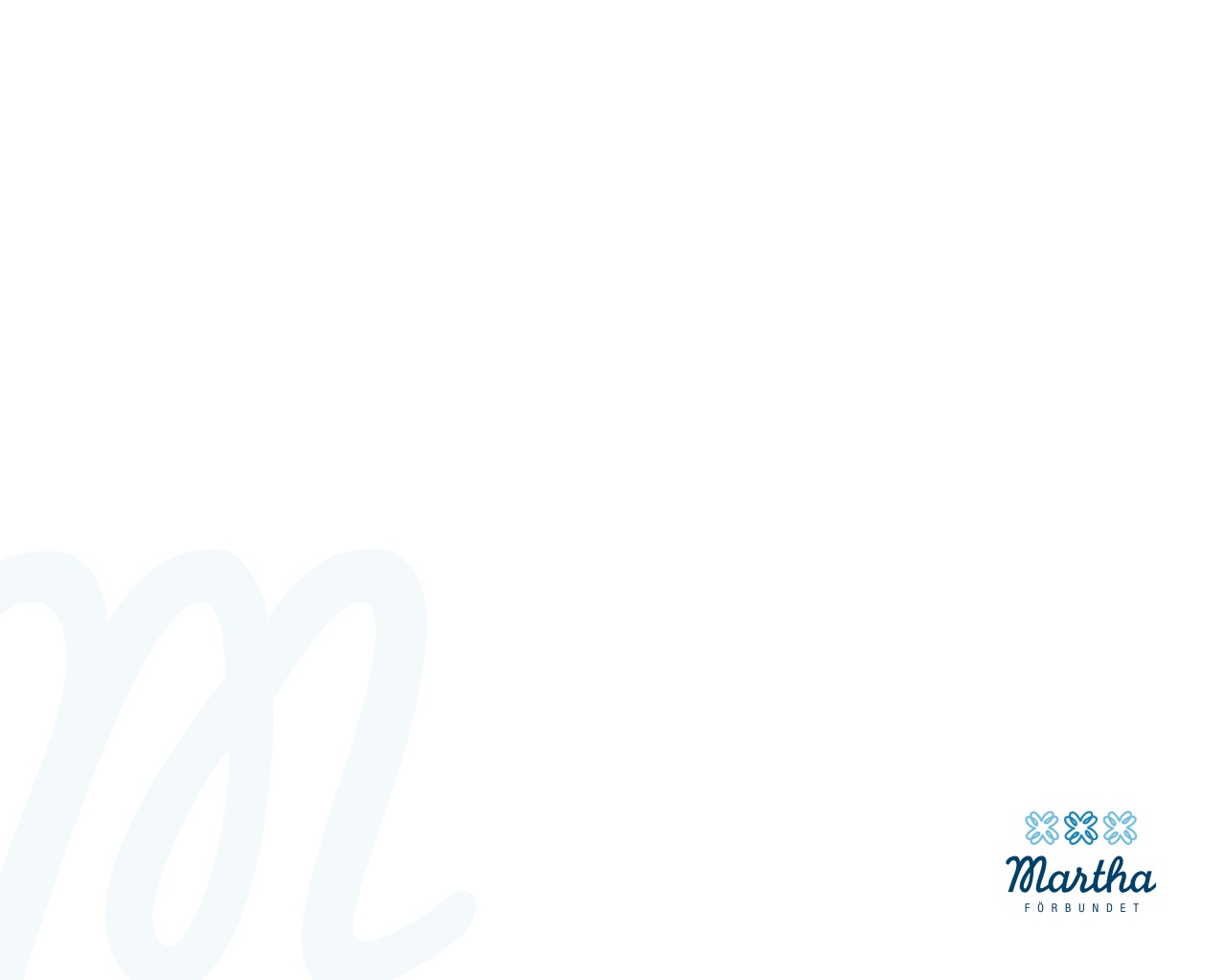 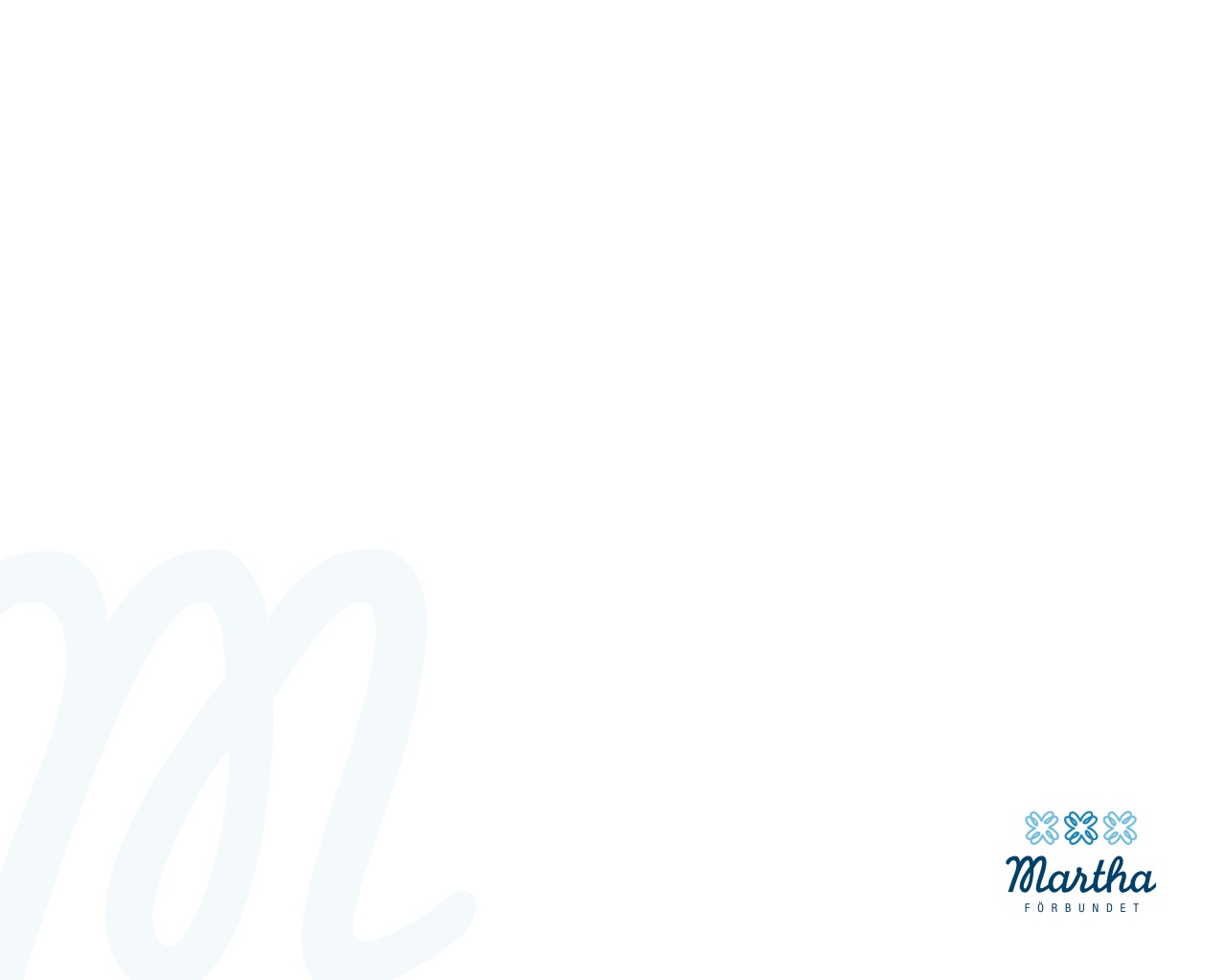 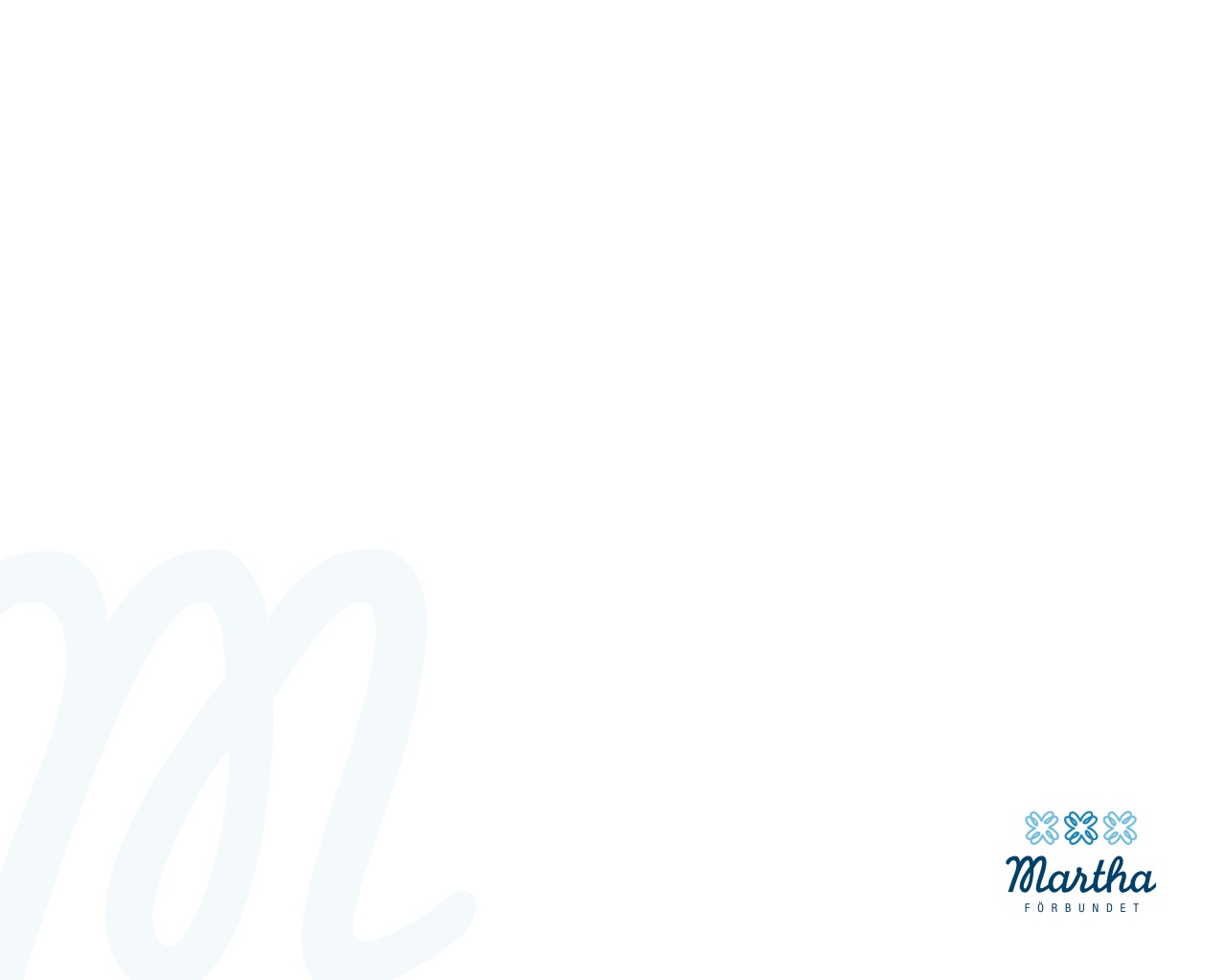 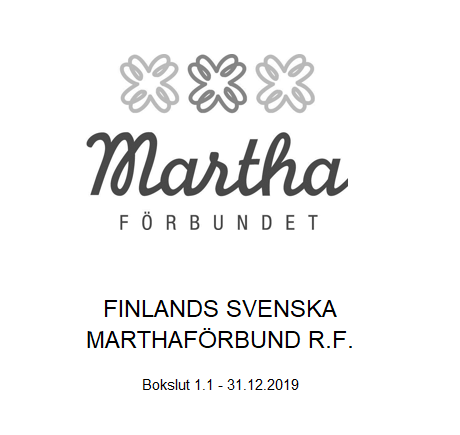 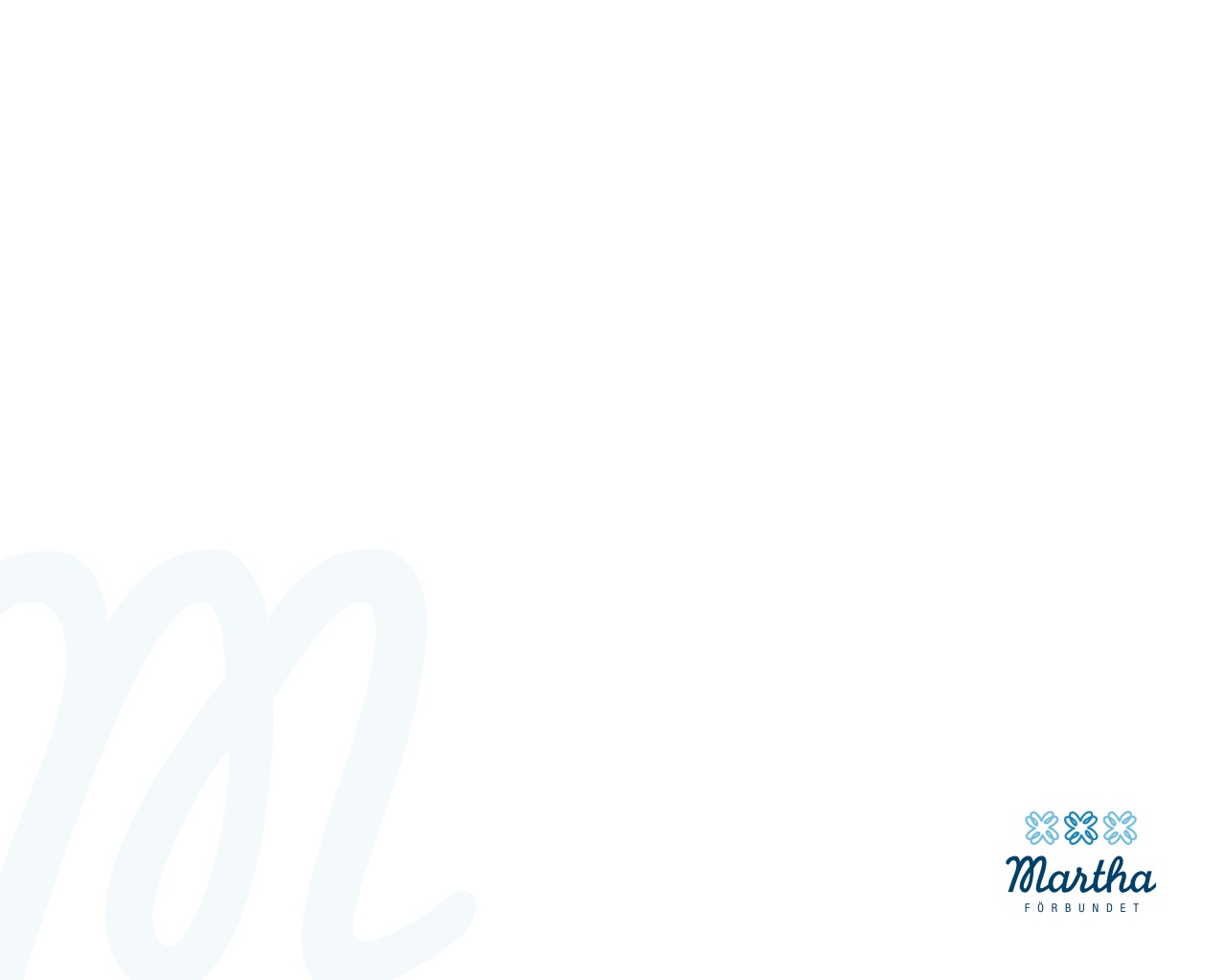 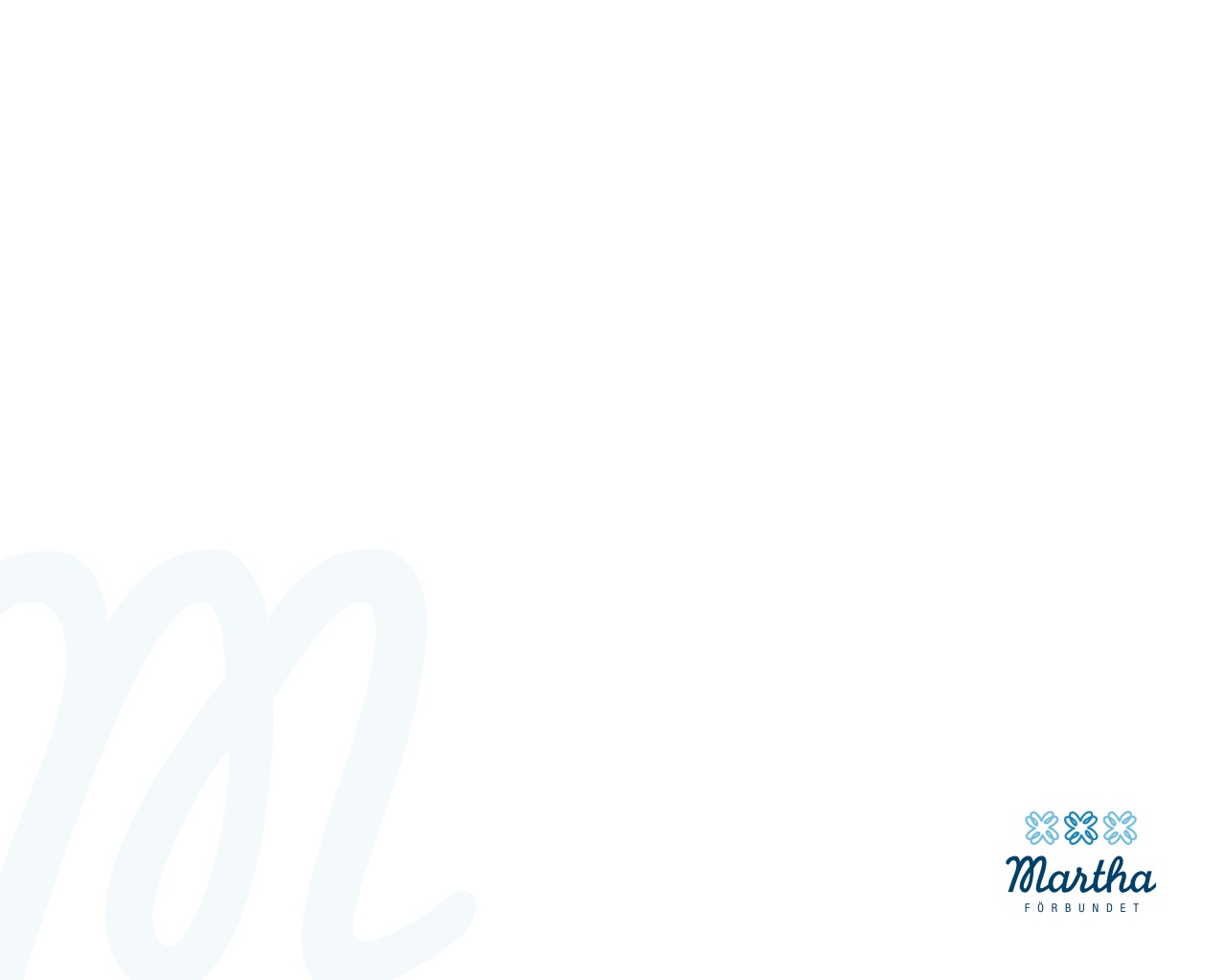 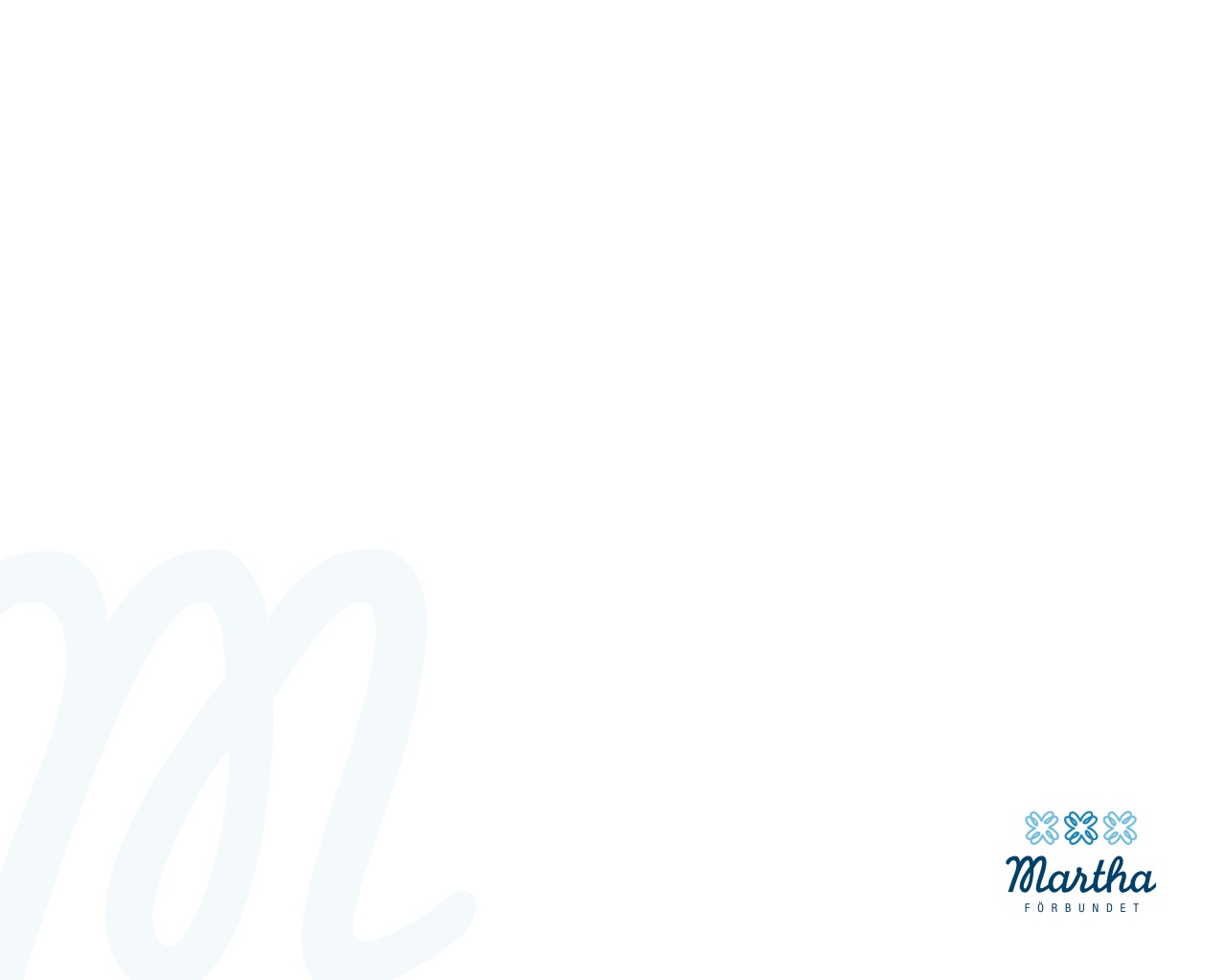 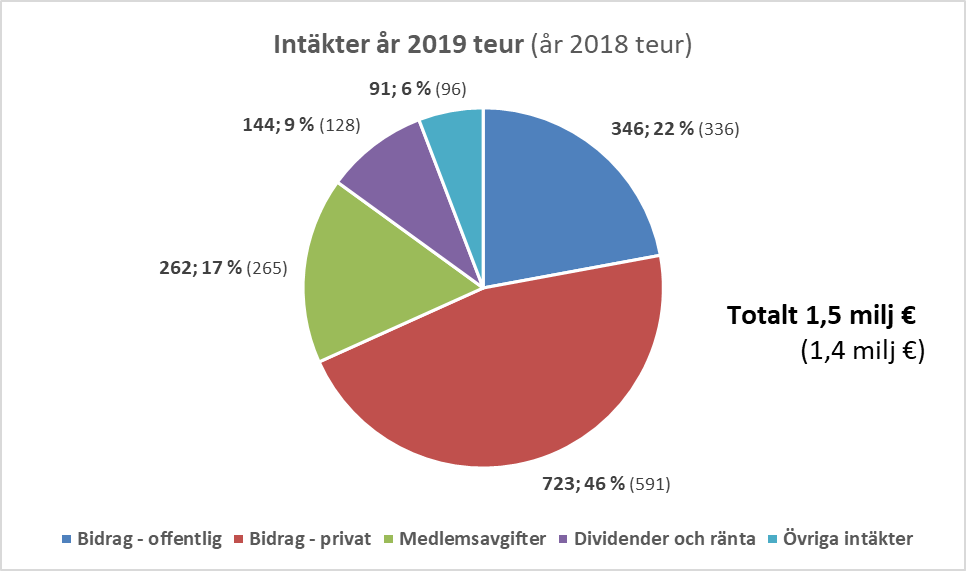 Bidrag – privat, ökat med 130 teur jmf med år 2018: 
Projektpengar framflyttat för Tack för maten/Giftfritt dagis
Jubileumsåret Martha 120 år
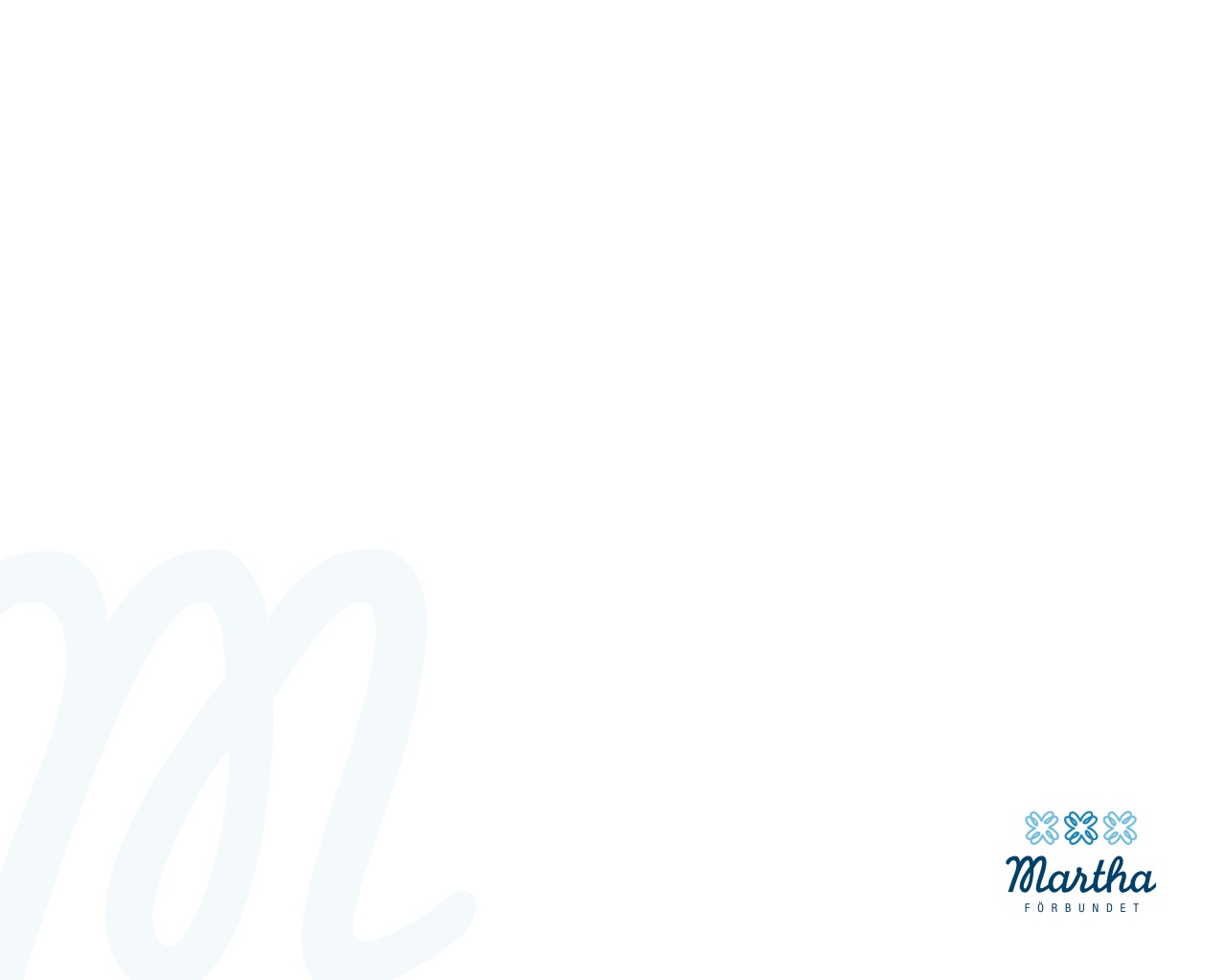 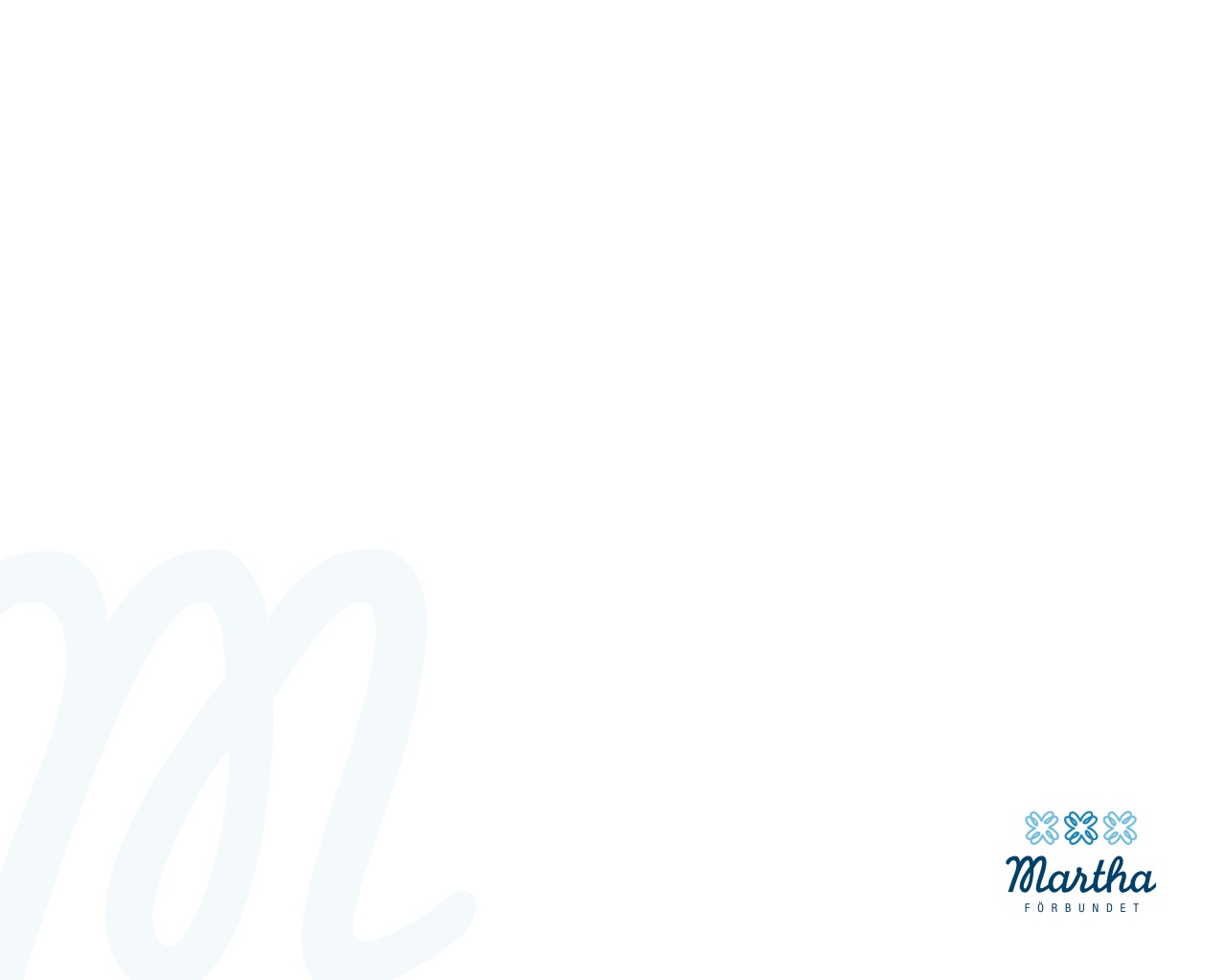 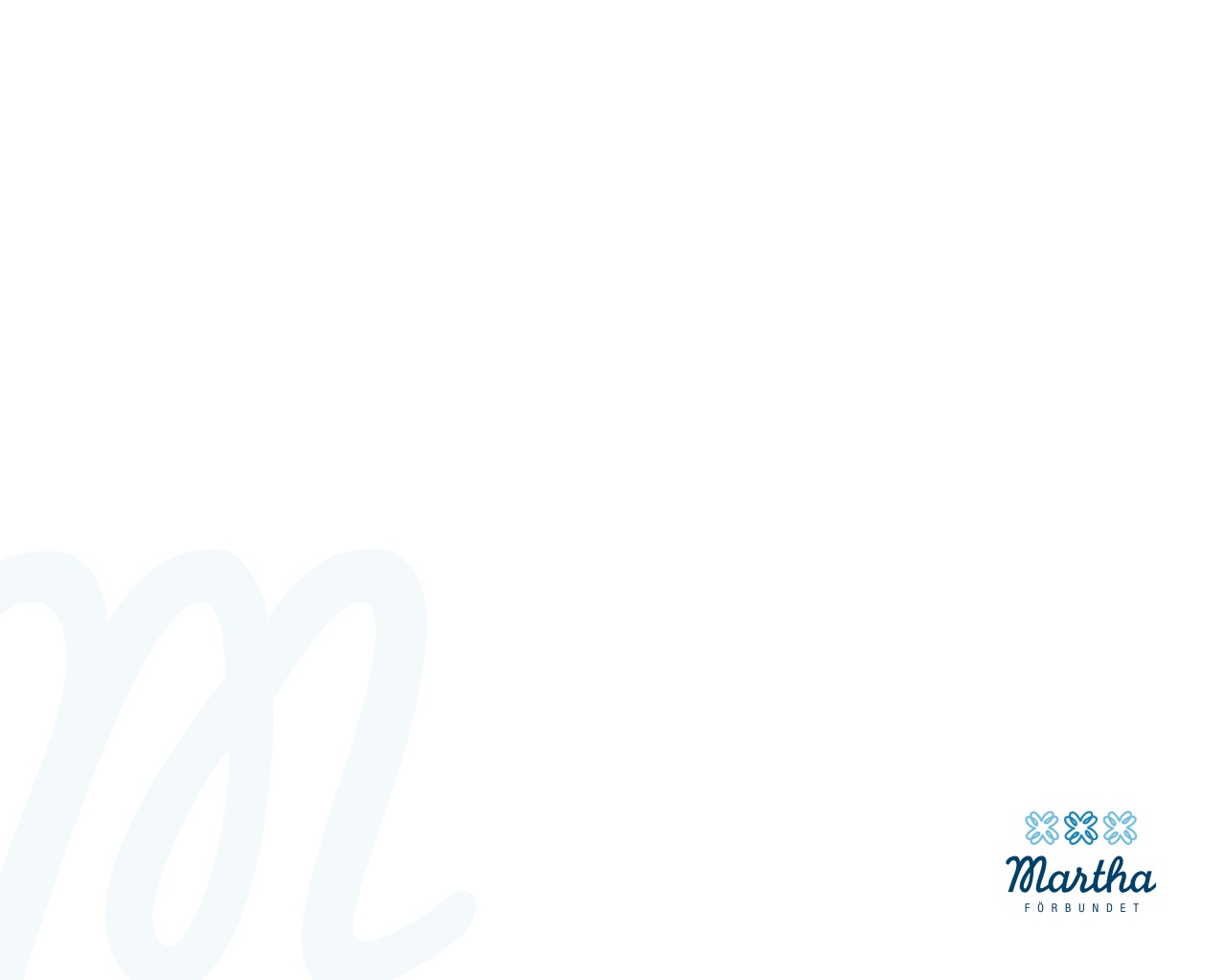 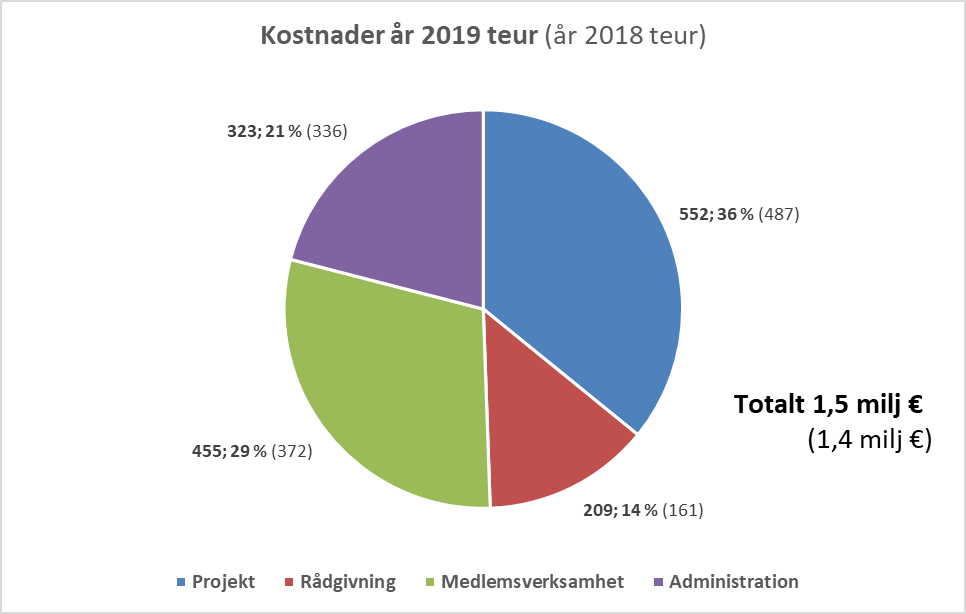 Personalökning i genomsnitt två personer från år 2018 till år 2019
Jubileumsåret Martha 120 år
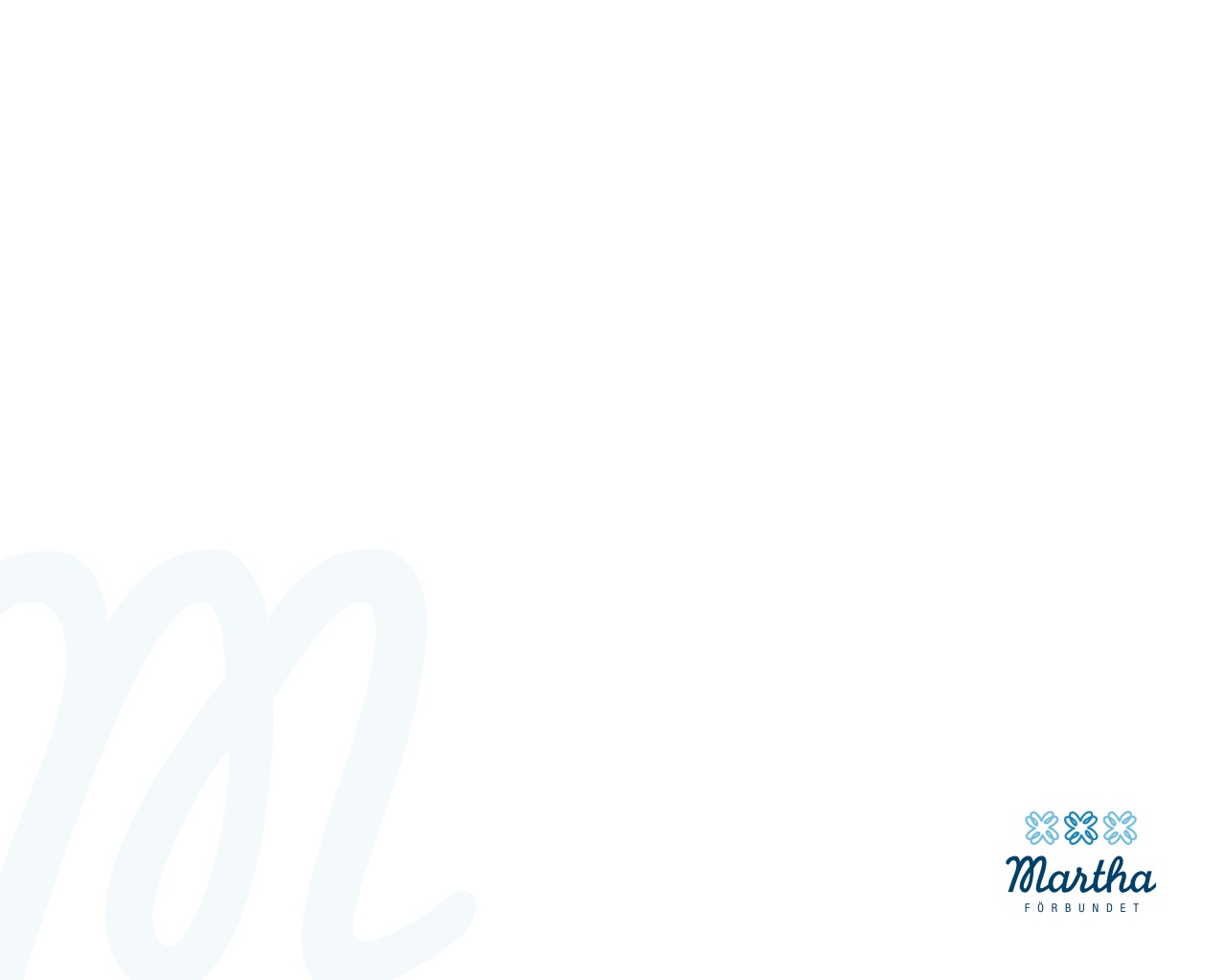 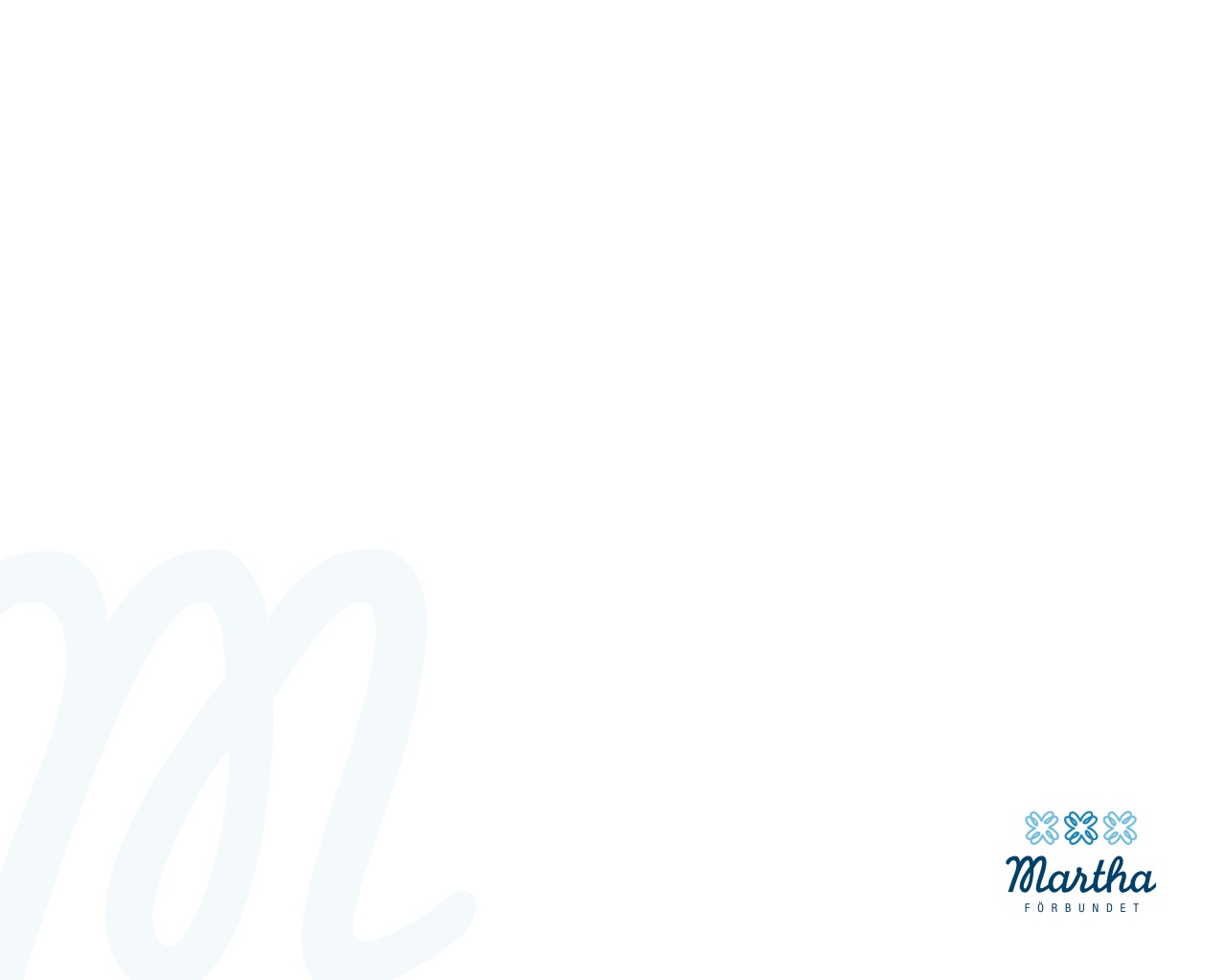 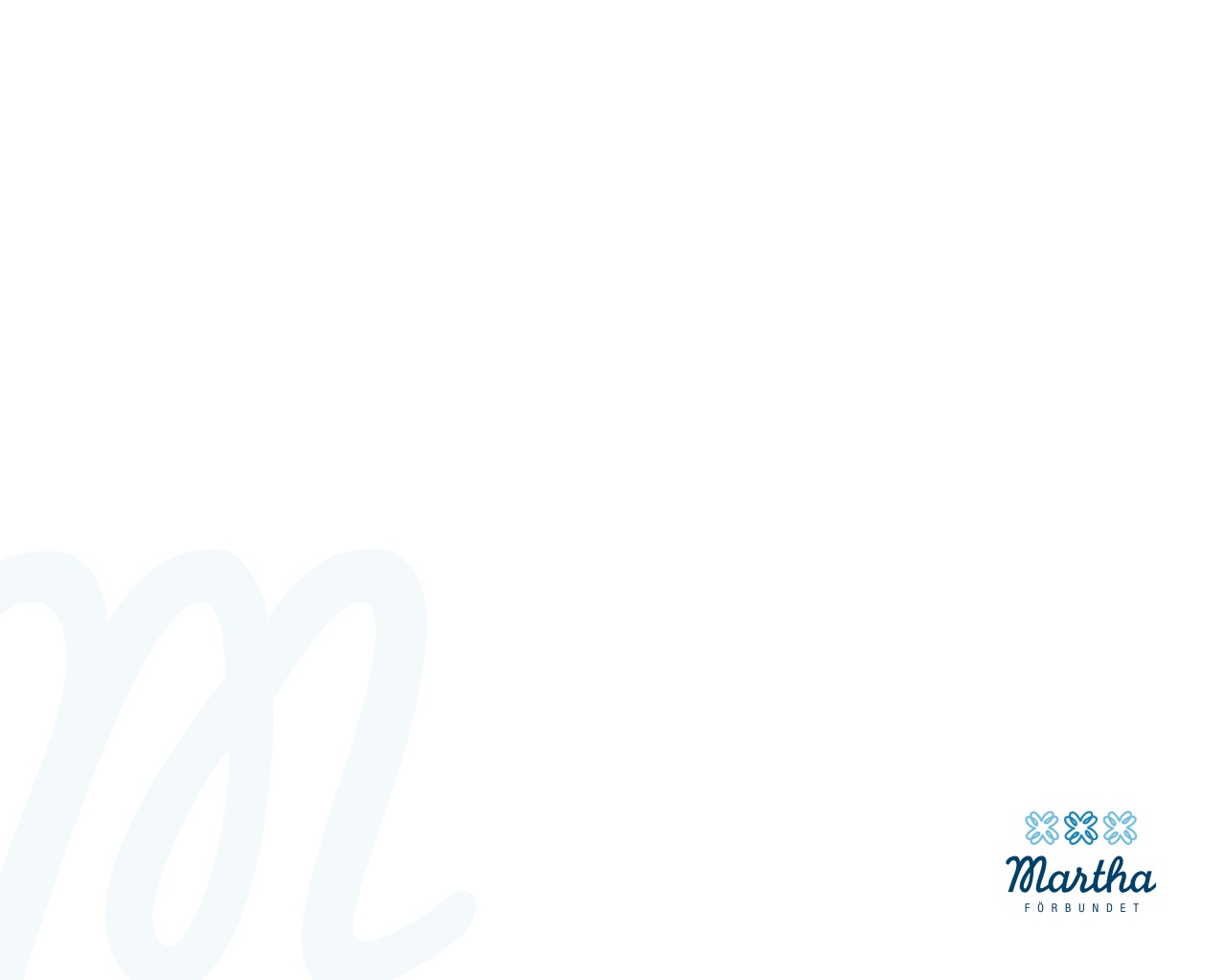 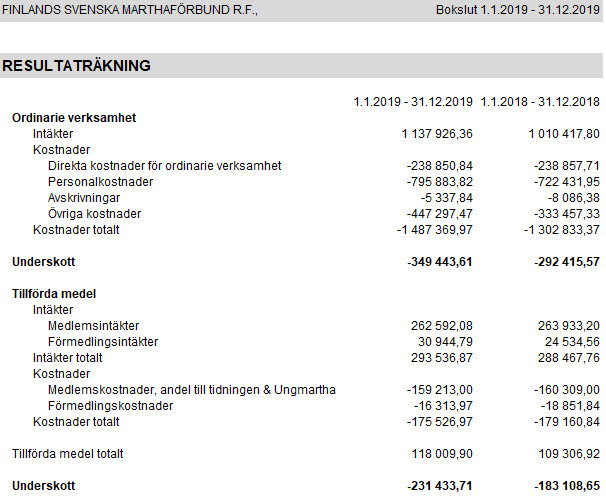 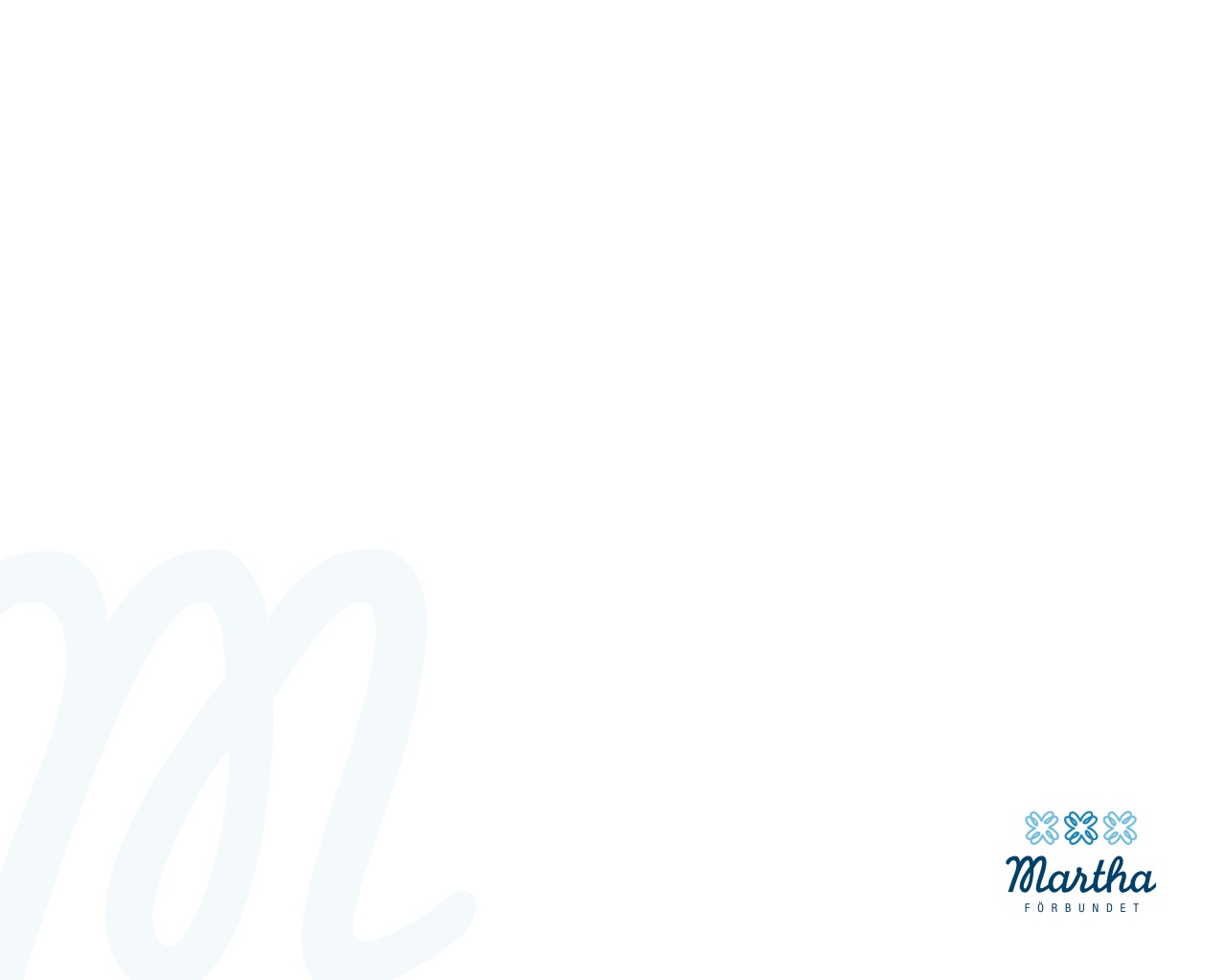 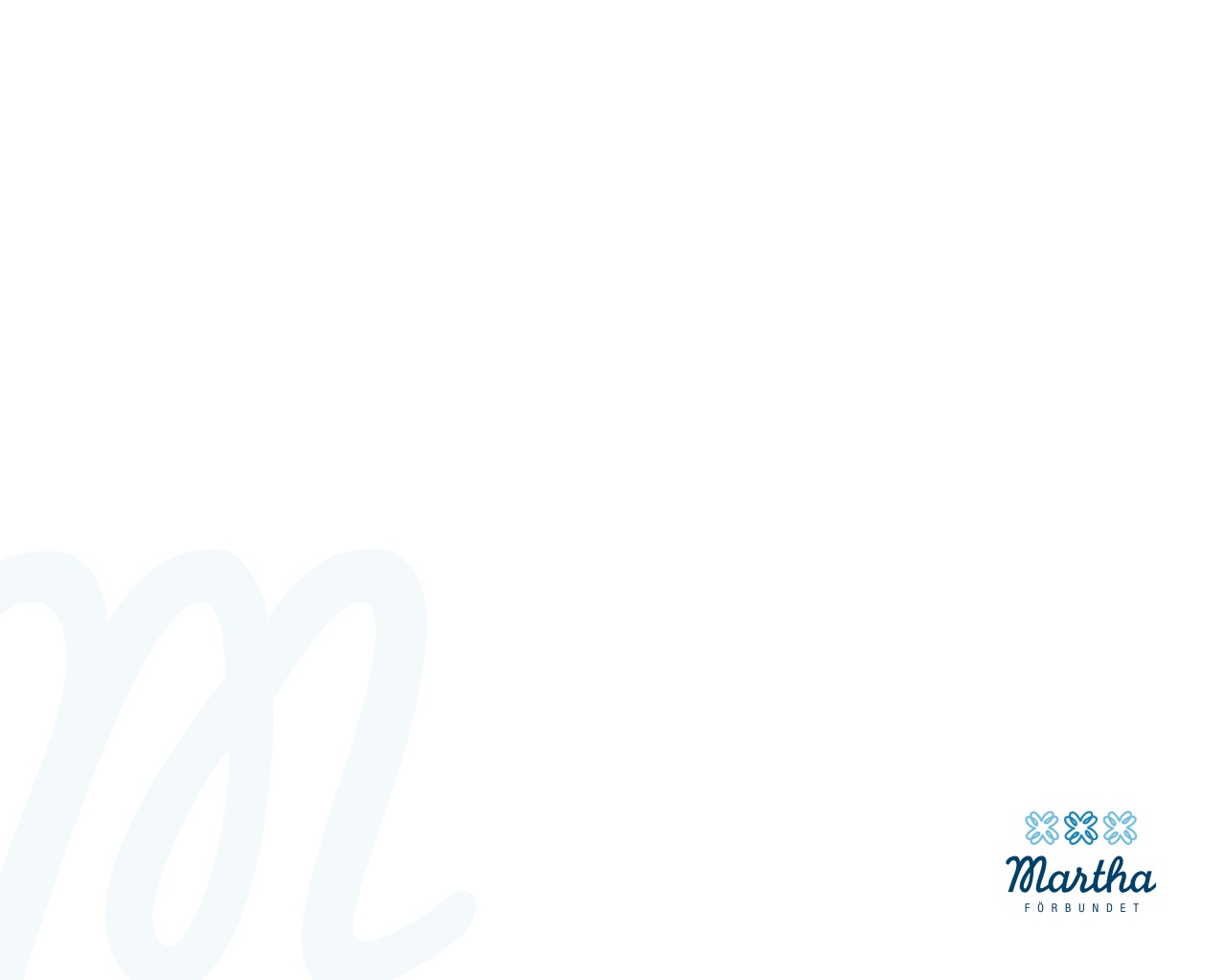 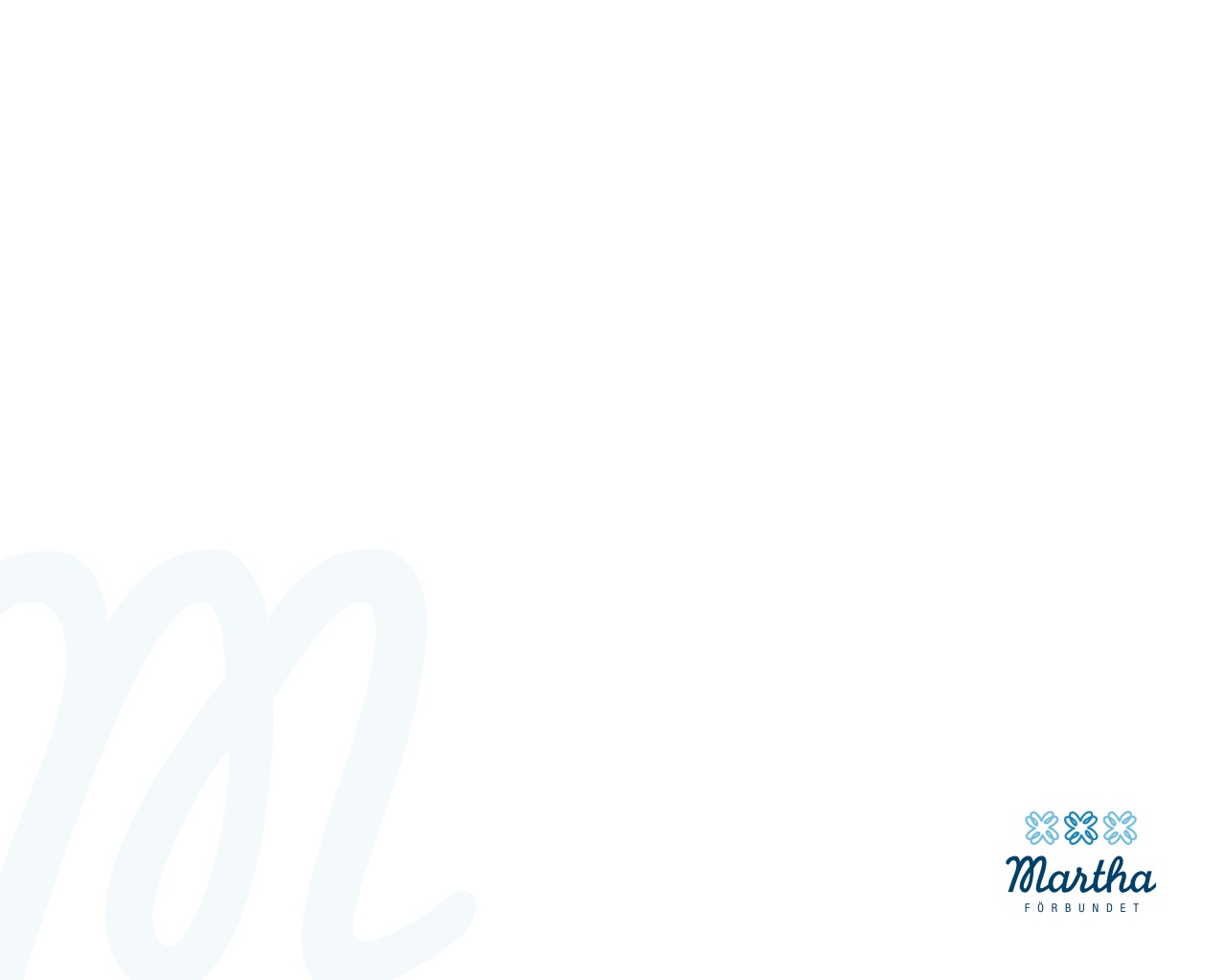 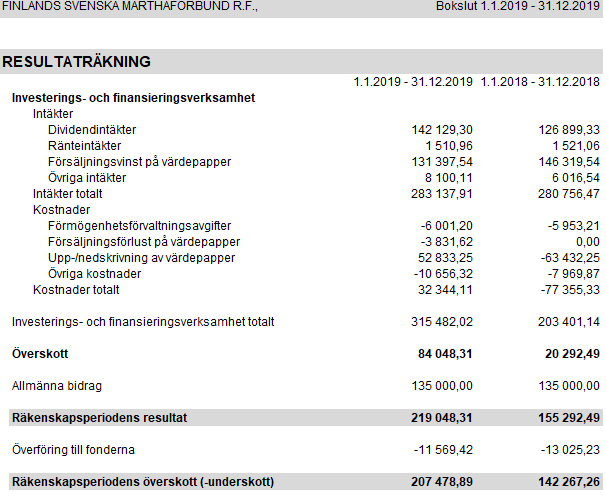 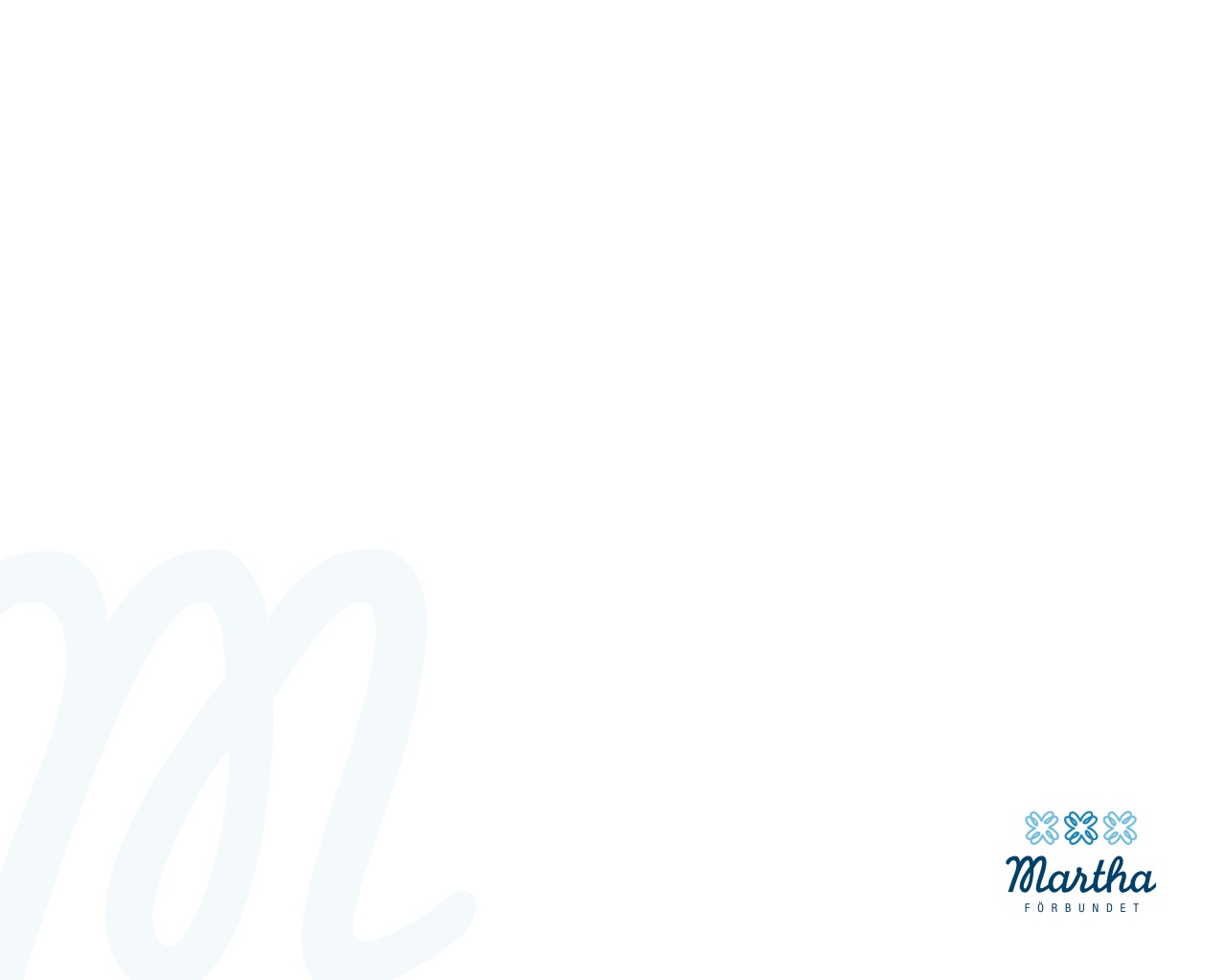 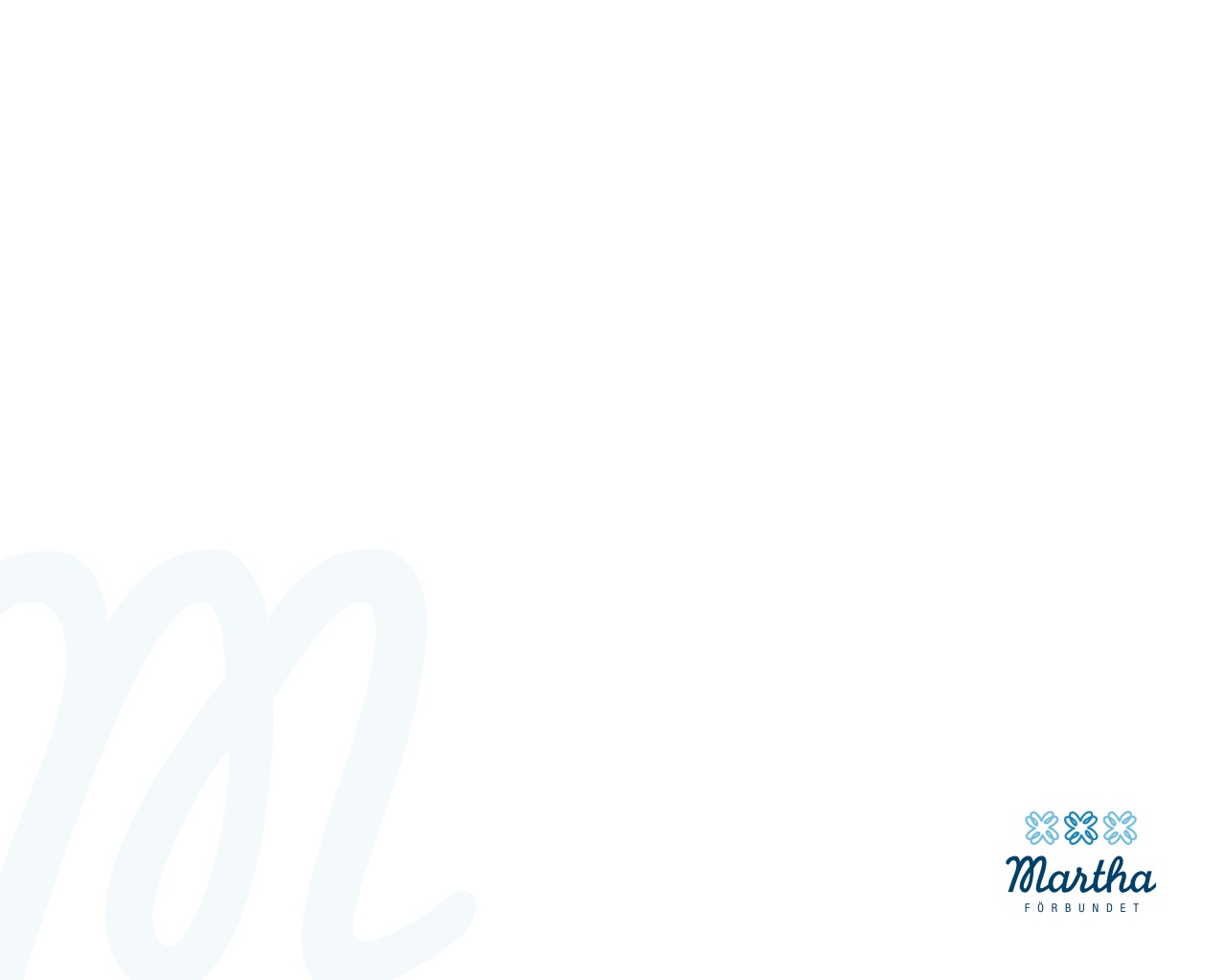 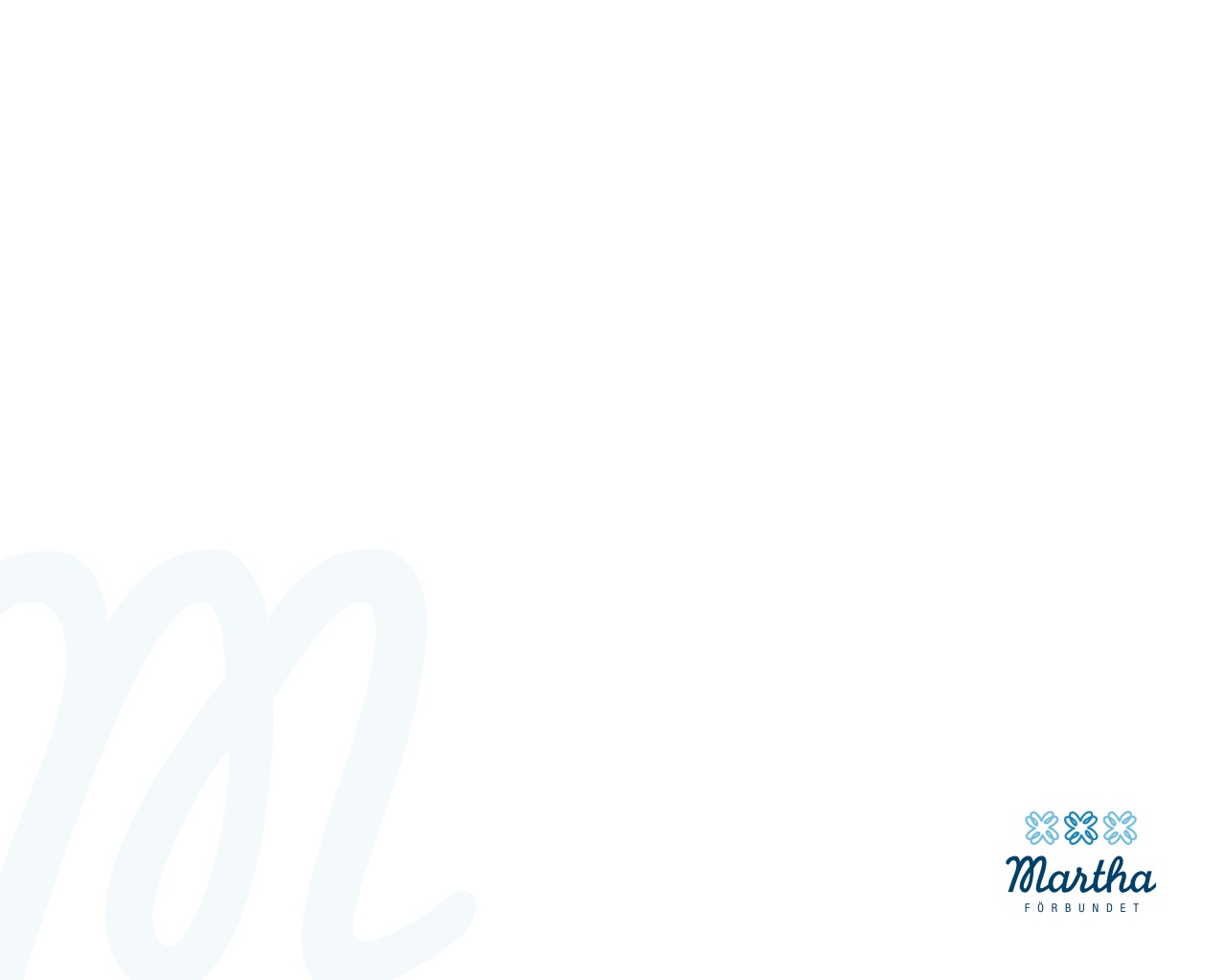 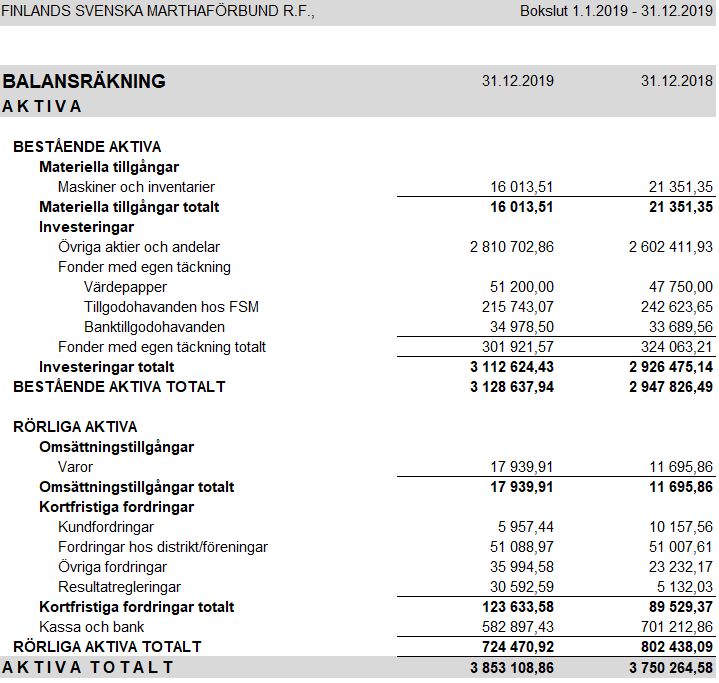 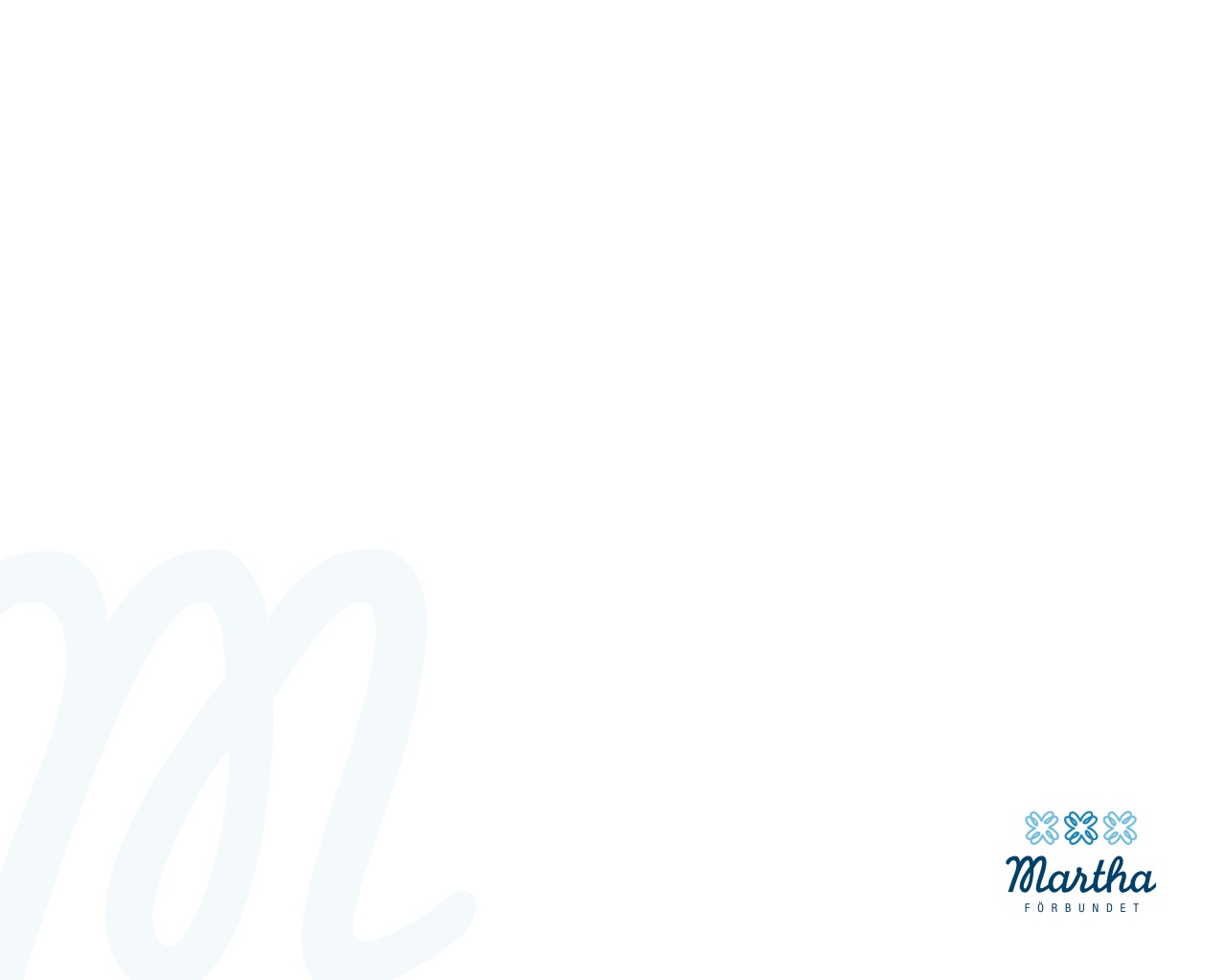 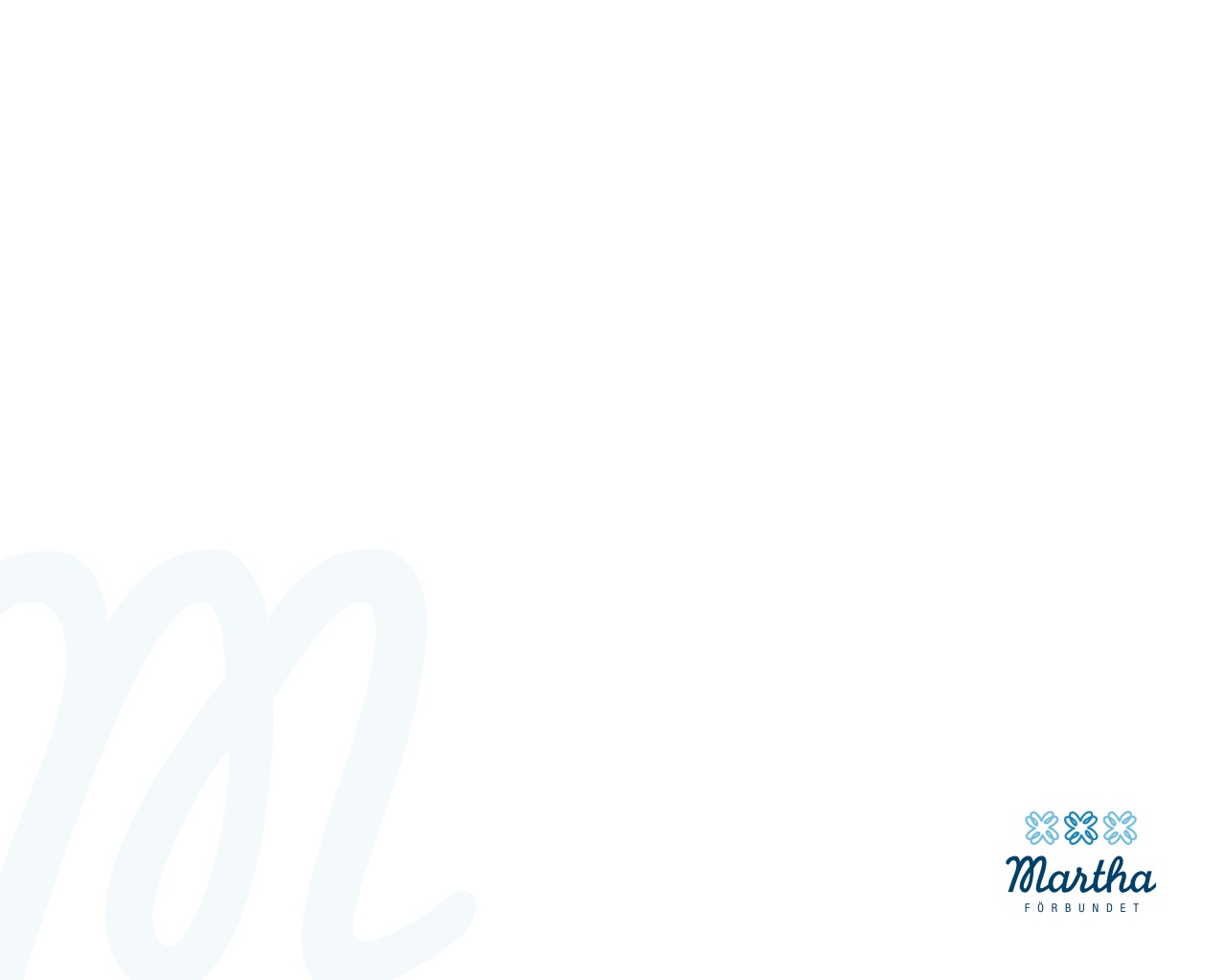 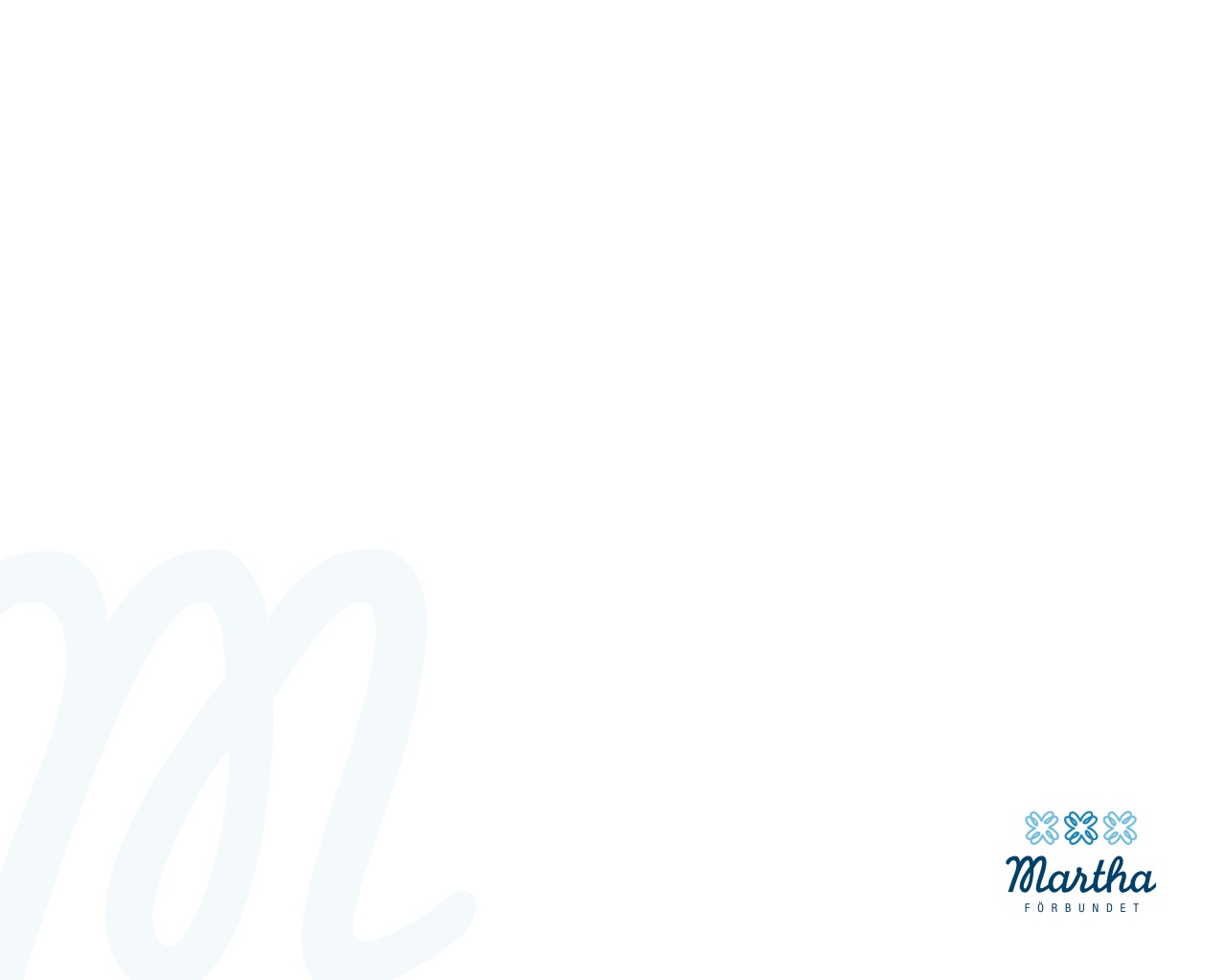 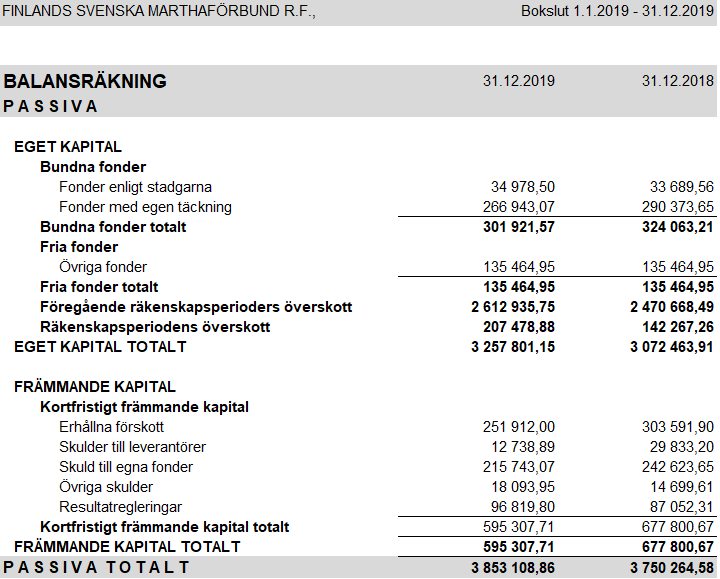 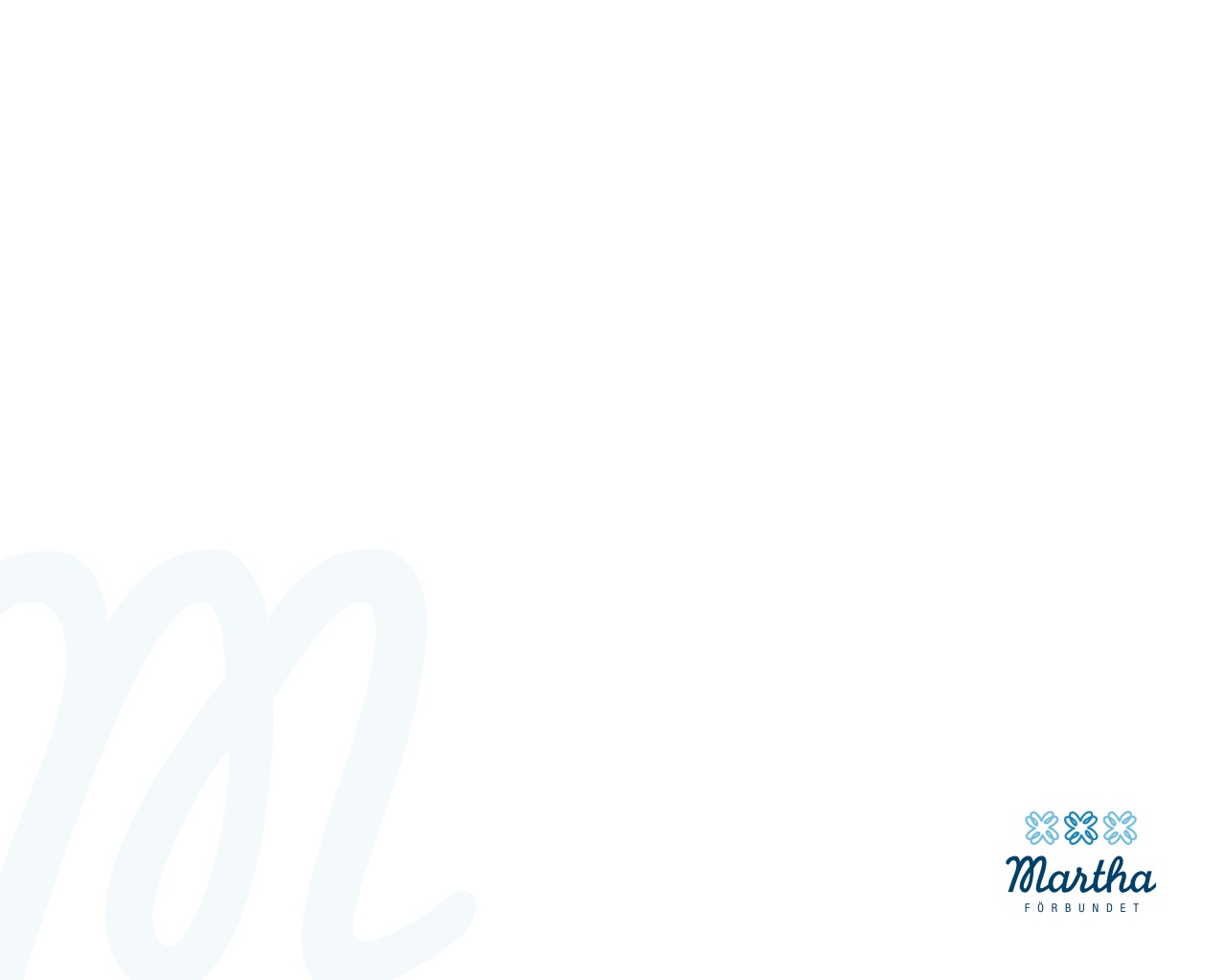 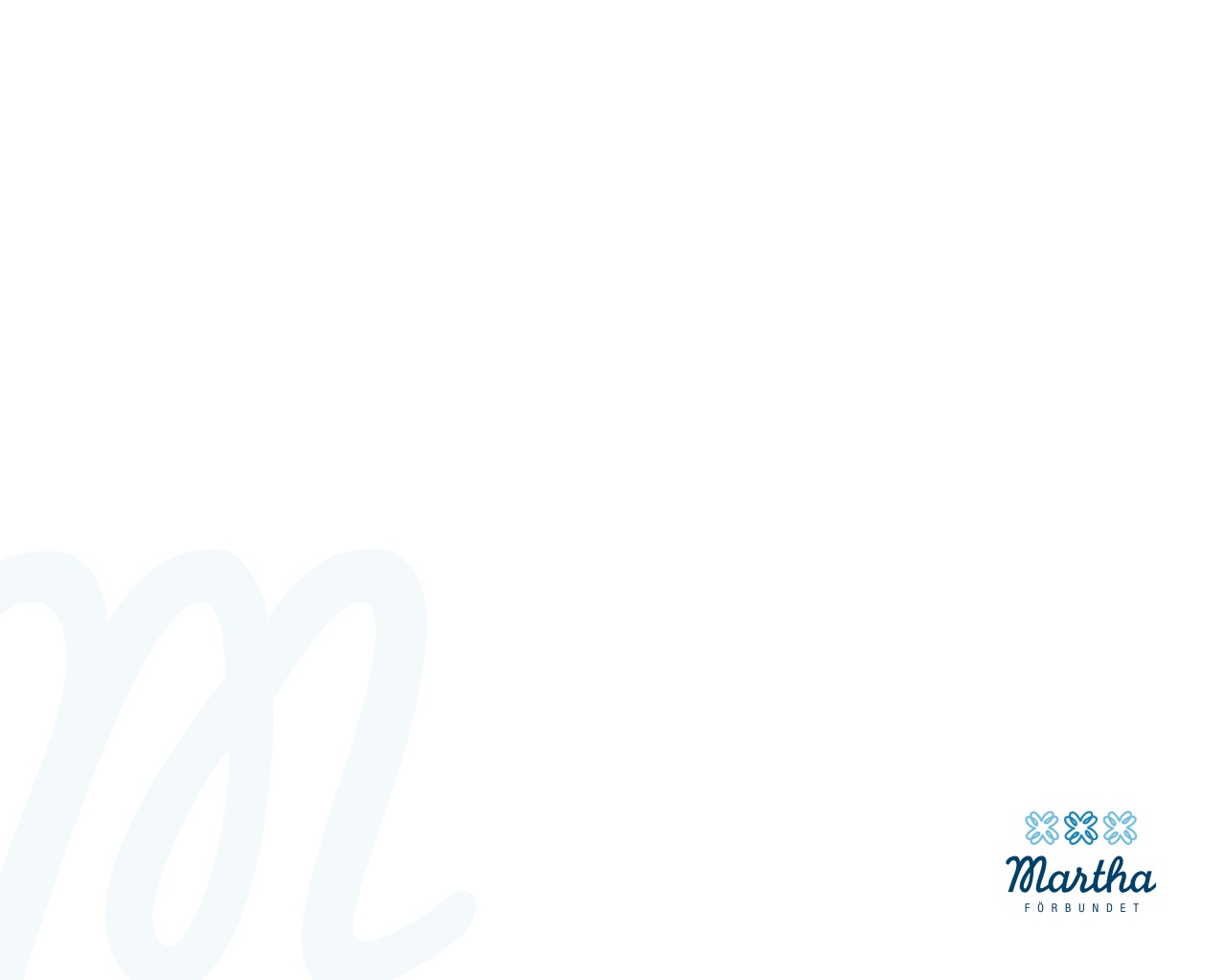 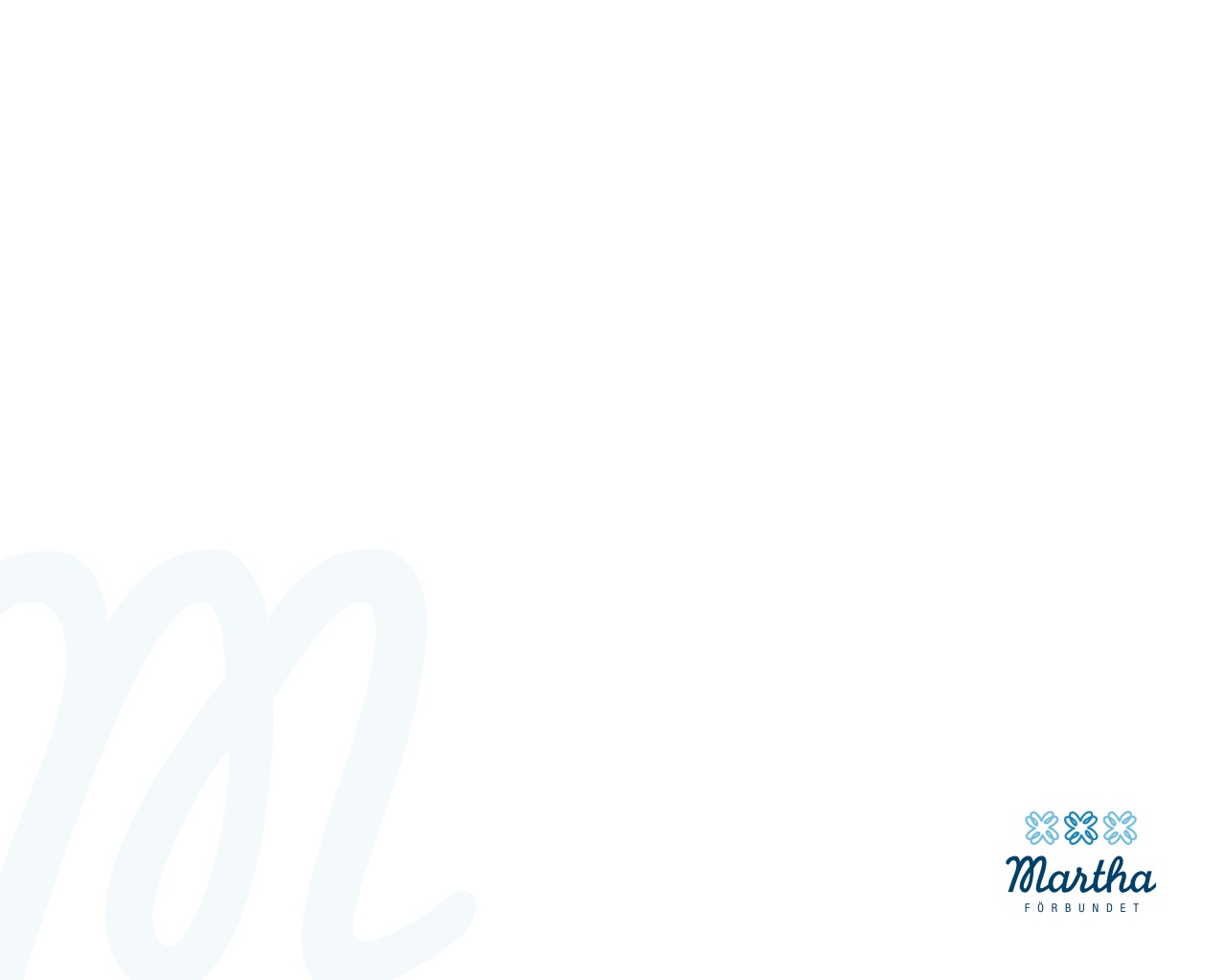 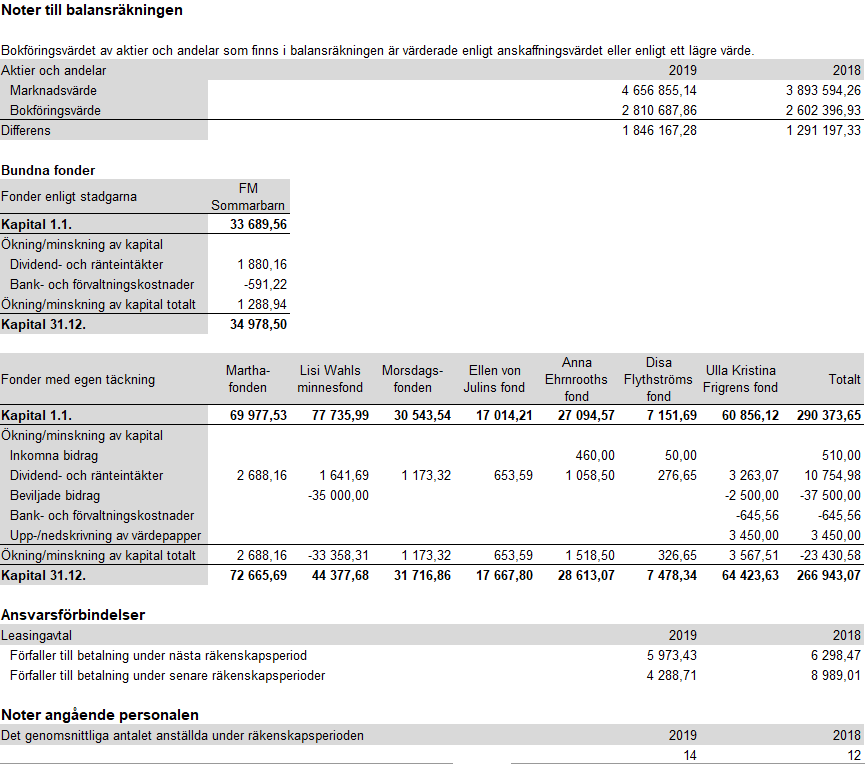